Practice Assessor and Practice Supervisor Educator Conference 2023/2024
Engaging with apprentices to apply KSBs in clinical practice
Wednesday 8th November 2023

Breakout Room 2, facilitated by: 
Jenny Doak, Lecturer in Nursing and
Laura Brown, Degree Apprenticeship Assessor
Agenda
What are KSBs?
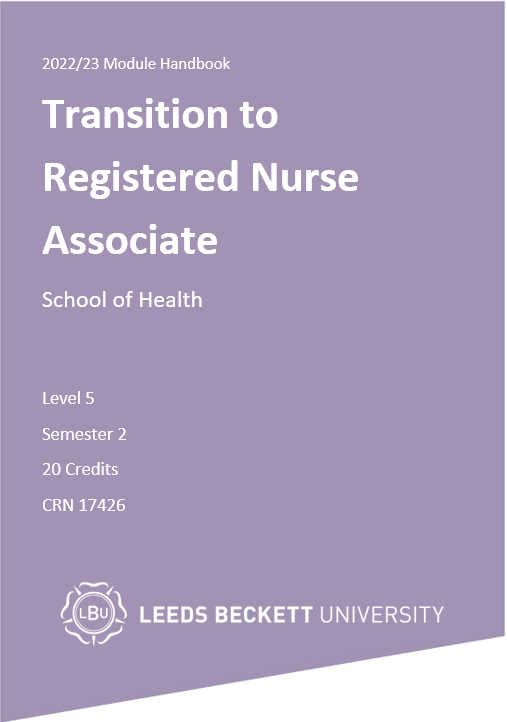 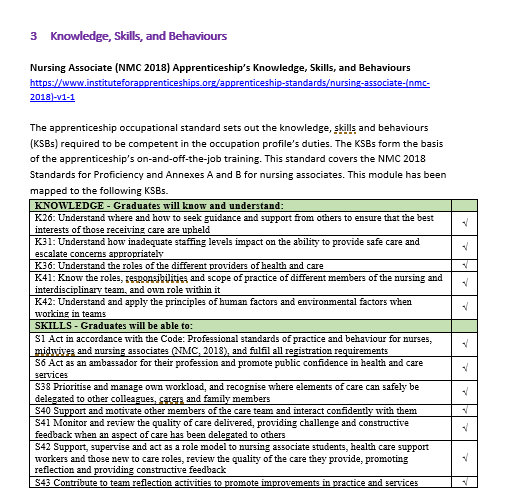 Every apprenticeship is made up of a set of Knowledge, Skills and Behaviours (KSBs) which defines competence within that occupation. 

Apprenticeships are managed by the Institute for Apprenticeships and Technical Education (IfATE) who engage with sector employers and professional bodies to develop the apprenticeship standards to ensure they are relevant and up to date and align with professional requirements.

The content and format of the Degree Apprenticeship is designed to meet the required KSBs, so on successful completion of the apprenticeship the apprentice will be able to consistently demonstrate competence. 

You can find the full details of the KSBs mapped to all modules in the Degree Apprenticeship Module Handbooks and on the IfATE website

Nursing Associate
Registered Nurse
An extract of some of the knowledge and skills mapped to this module:
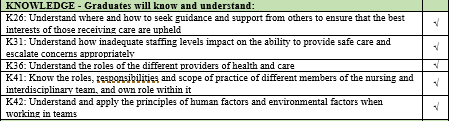 [Speaker Notes: Summary:
- KSB’s specific to your apprenticeship
Align with NMC standards of proficiency
Emphasise the importance of including the KSB’s on activity log.]
Advice to Apprentices
Example Activity Log:
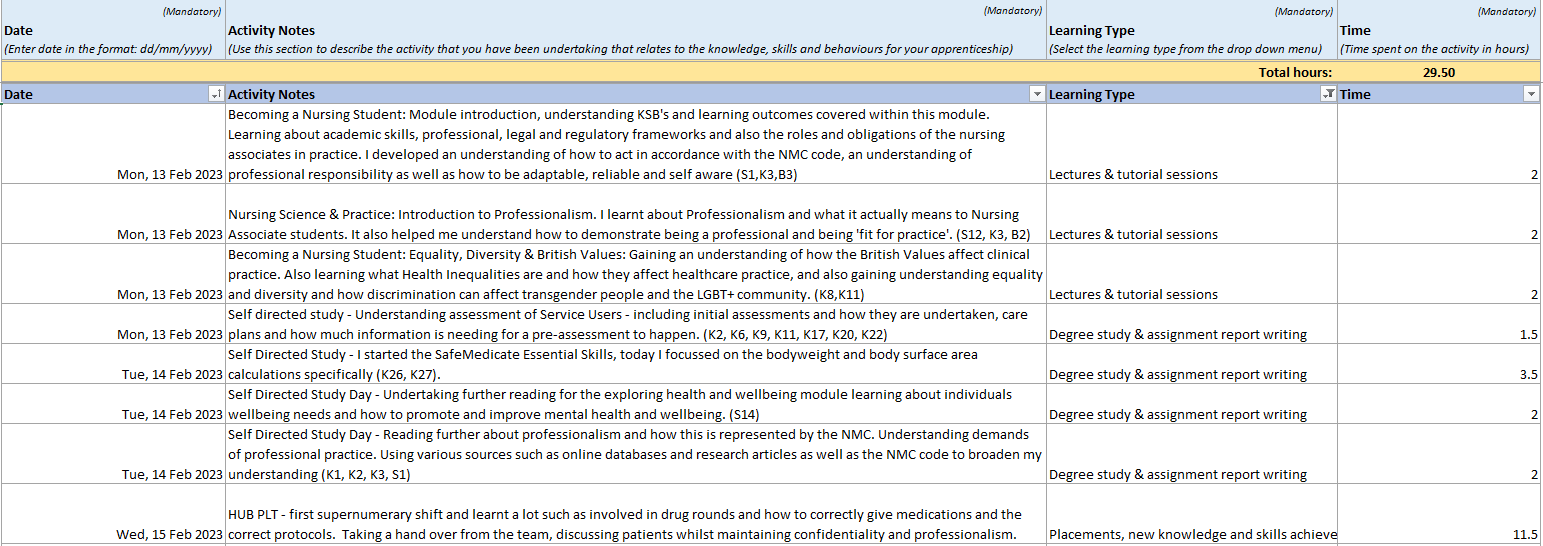 Identifying and creating opportunities for apprentices
Action Planning
Discussion: What opportunities are available for apprentices in your place of work?